Pecha Kucha explanation
Automatic transitions start on next slide
But this really is not a pecha kucha!
Slide 1
Your presentation is set to transition between slides every 20sec
We have provided a template which you can download from EdShare 
http://www.edshare.soton.ac.uk/17790/
Slide 2
Insert new slide content, but leave the transitions in place
Note that this slide show is all words – and can be rather boring, although it is self explanatory.
Slide 3
In pecha kucha 20 slides are shown for 20 seconds each
Slide 4
So you will be presenting for 6 minutes and 40 seconds in total
Slide 5
Finish a slide in less than 20sec?
Manually advance
Guidance, 60 words = 20 seconds
Slide 6
Pecha Kucha format
devised by Astrid Klein and Mark Dytham
of Klein Dytham architecture.
Slide 7
First Pecha Kucha night
Tokyo
2003
Slide 8
Pecha Kucha presentations are
concise
powerful
Slide 9
You are the focus of the presentation.
Slide 10
Slides should be used for illustrative and reinforcement purposes
You can structure your slides into three parts
Intro
Body -> 3 sections
Close

Ratio of components 1:3:1 x4 =20
4 slides per section
Slide 11
Use appropriate diagrams and images
Use points only when absolutely necessary
Avoid long text altogether
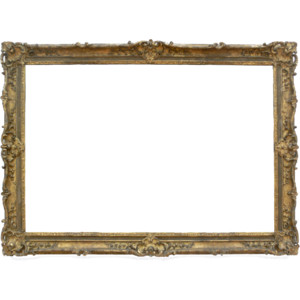 words words words words words words words words words words words words words words words words words words words words words words words words words words words …
Slide 12
Where text has to be used
stick to a common serif font like Arial
fonts no smaller than 24pt
Slide 13
Use contrasting text
Slide 14
Use good quality images with clear colour contrast
Slide 15
Animations should only be used to illustrate a point or build a diagram.
Slide 16
Don't count on live demonstrations
Be sure you have equivalent content
Slide 17
Example credits
photo
photo
photo
photo
Name  
Title 
What 

Twitter
Name  
Title 
What 

Twitter
Name  
Title 
What 

Twitter
Name  
Title 
What 

Twitter
Slide 18
Example data
65%
2015
99k
What   
Words words 
Words
What   
Words words 
Words
What   
Words words 
Words
Slide 19
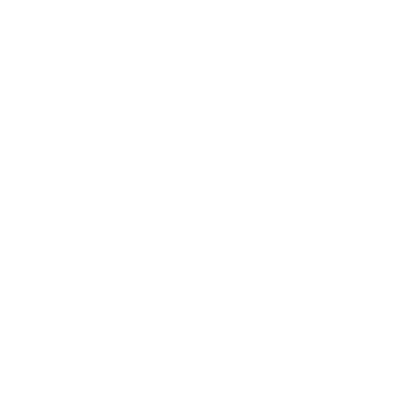 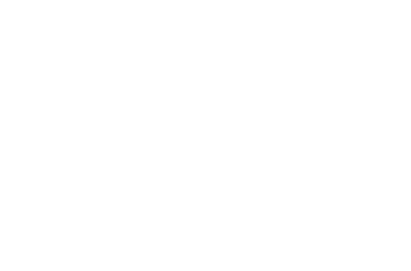 Example icons
Cloud  
words words
Messaging  
words words
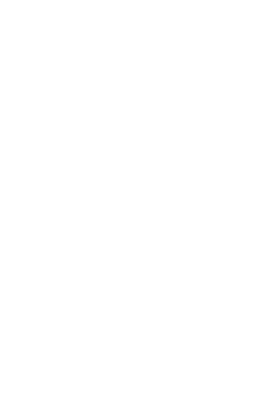 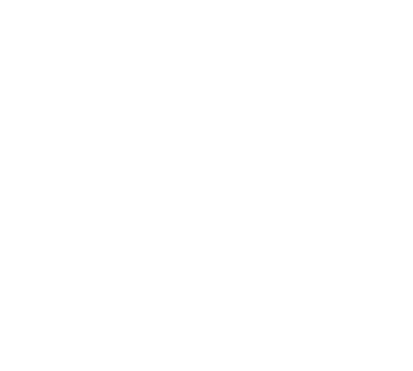 Ideas  
words words
Control Panel  
words words
Slide 20
Have fun :-)






You can download a pecha kucha template from
http://www.edshare.soton.ac.uk/17790/
Class exercise
In pairs
Explain your proposed investigation/report
Discuss the contributory disciplines
Sketch out a few diagram or image ideas to communicate the core of your ideas
Acknowledgements
With thanks for the original structure to
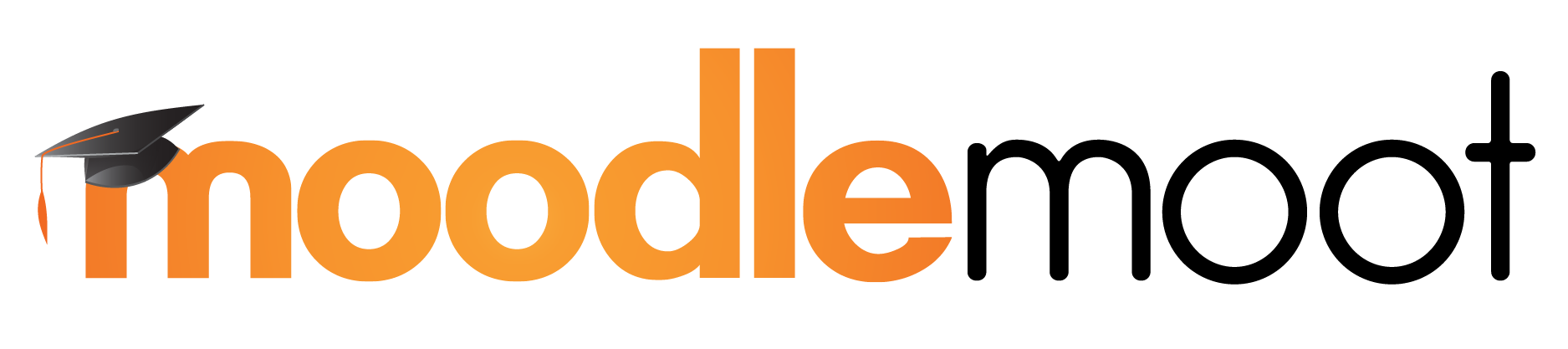